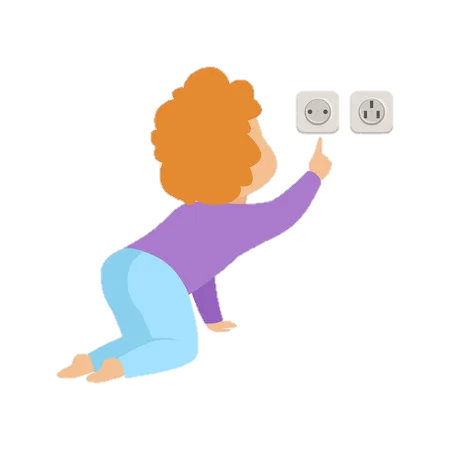 A dangerous situation
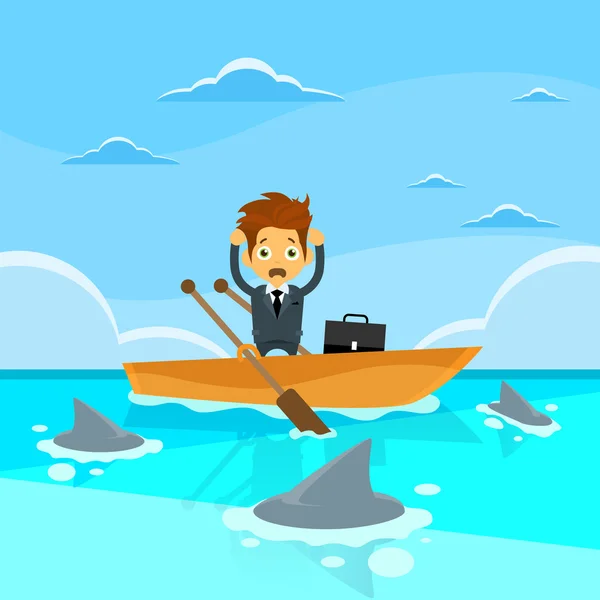 Past continuous and past simple
Lesson Plan
check your homework
 warm-up
 SB – new vocabulary
 SB – interview 
 past continuous x past simple - introduction
 WB - practice
 homework
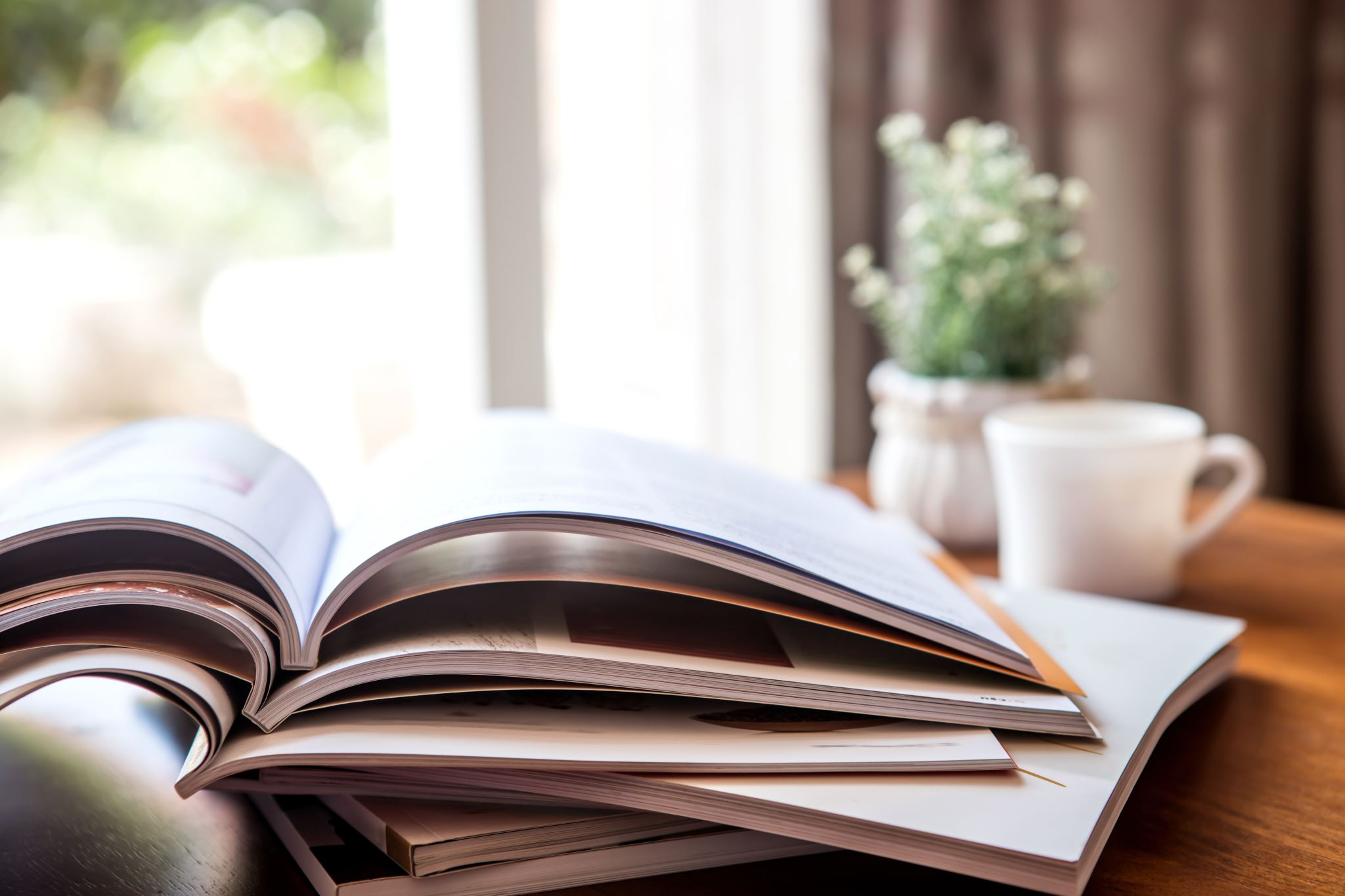 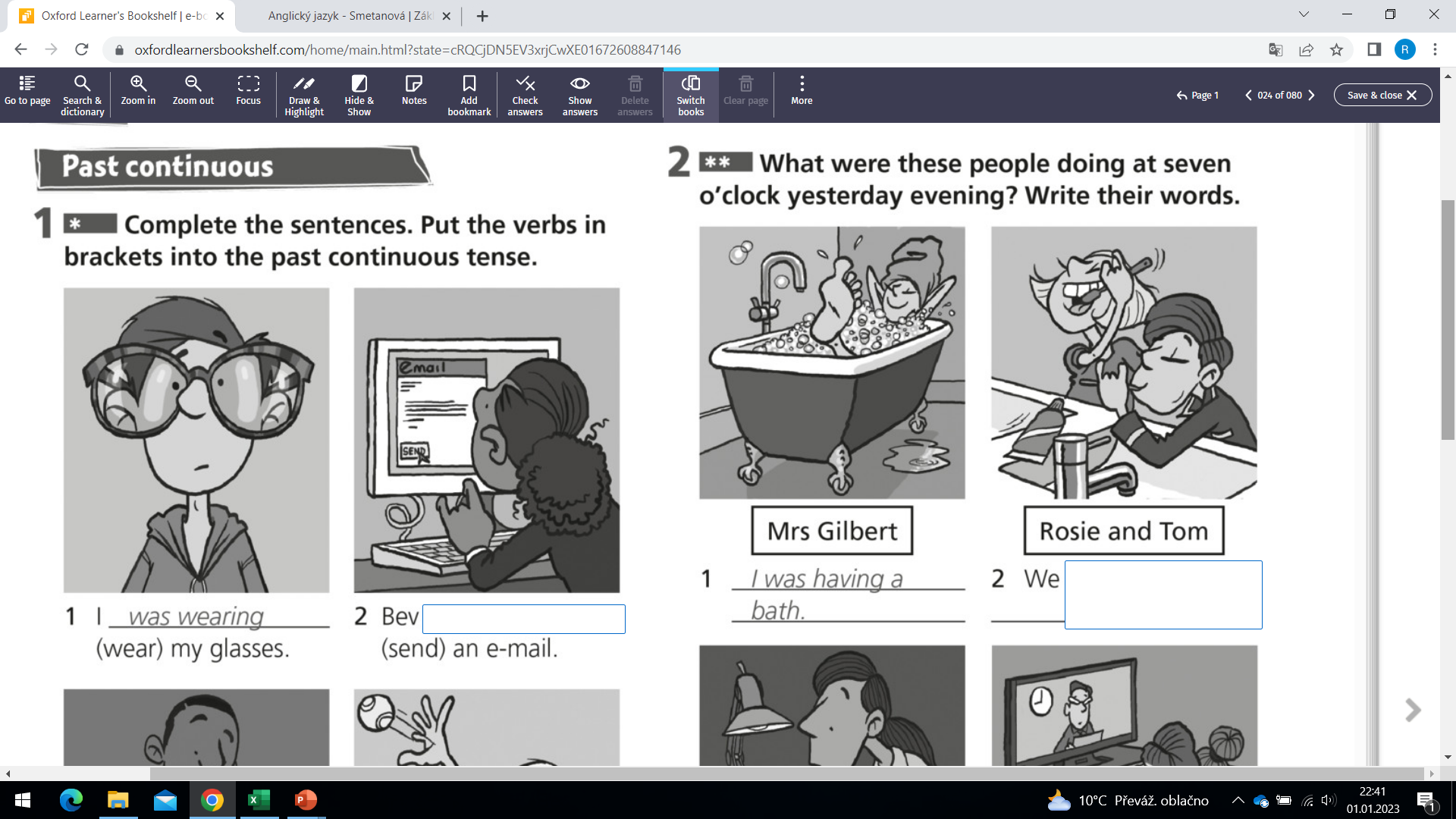 CHECK YOUR HOMEWORK!
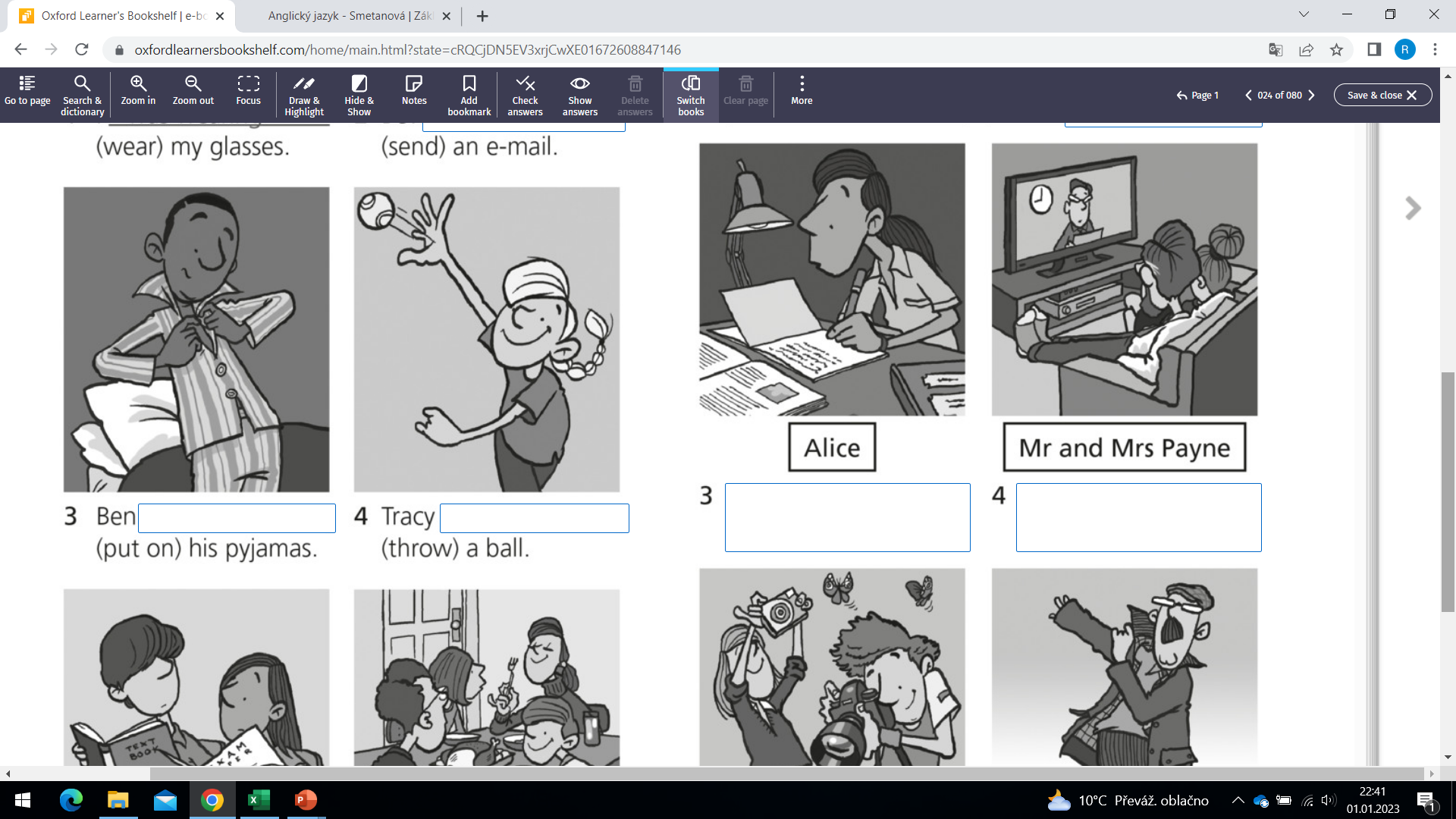 were brushing our teeth.
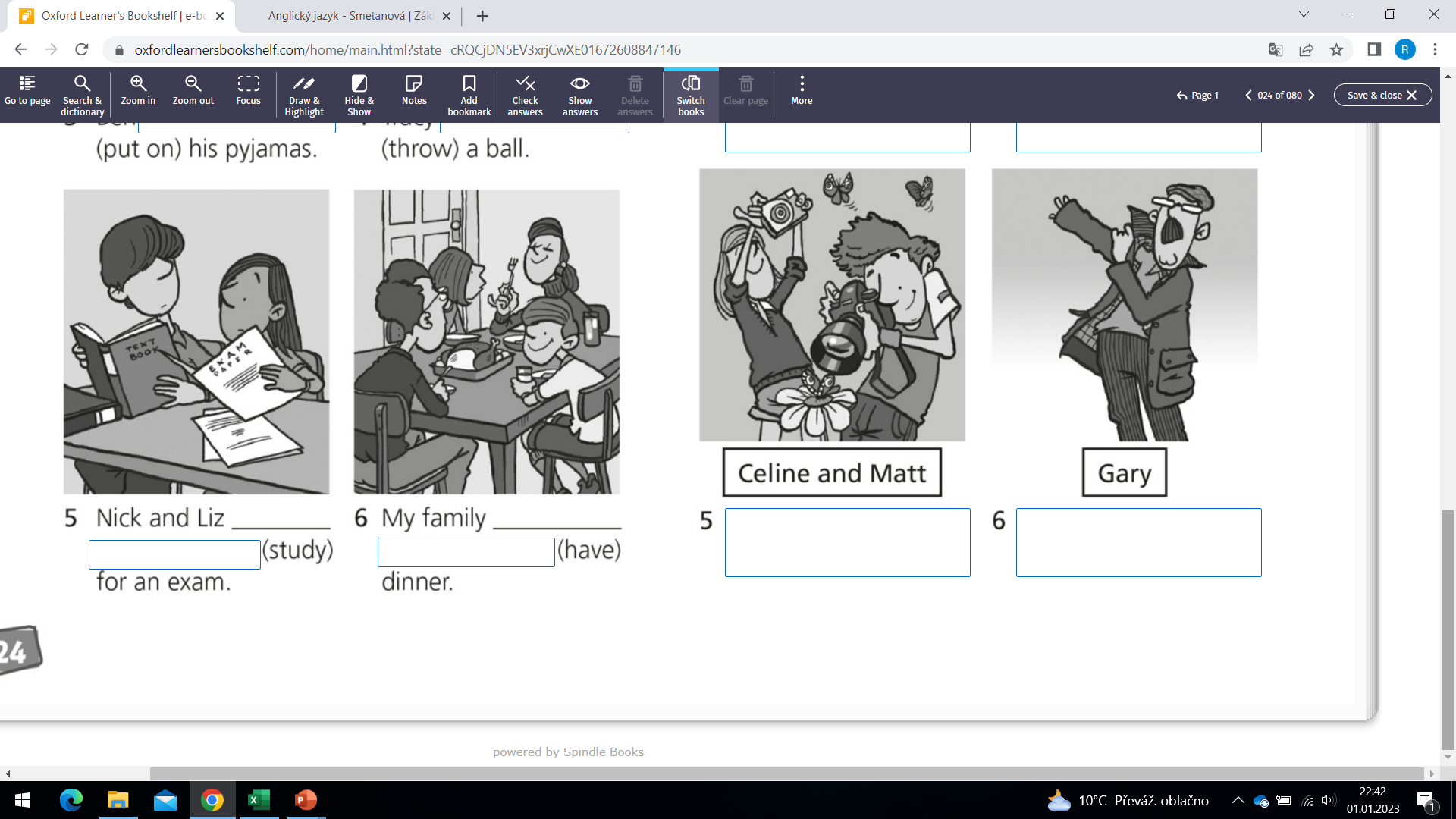 We were watching TV.
I was doing my homework.
I was putting on my coat.
We were taking photos.
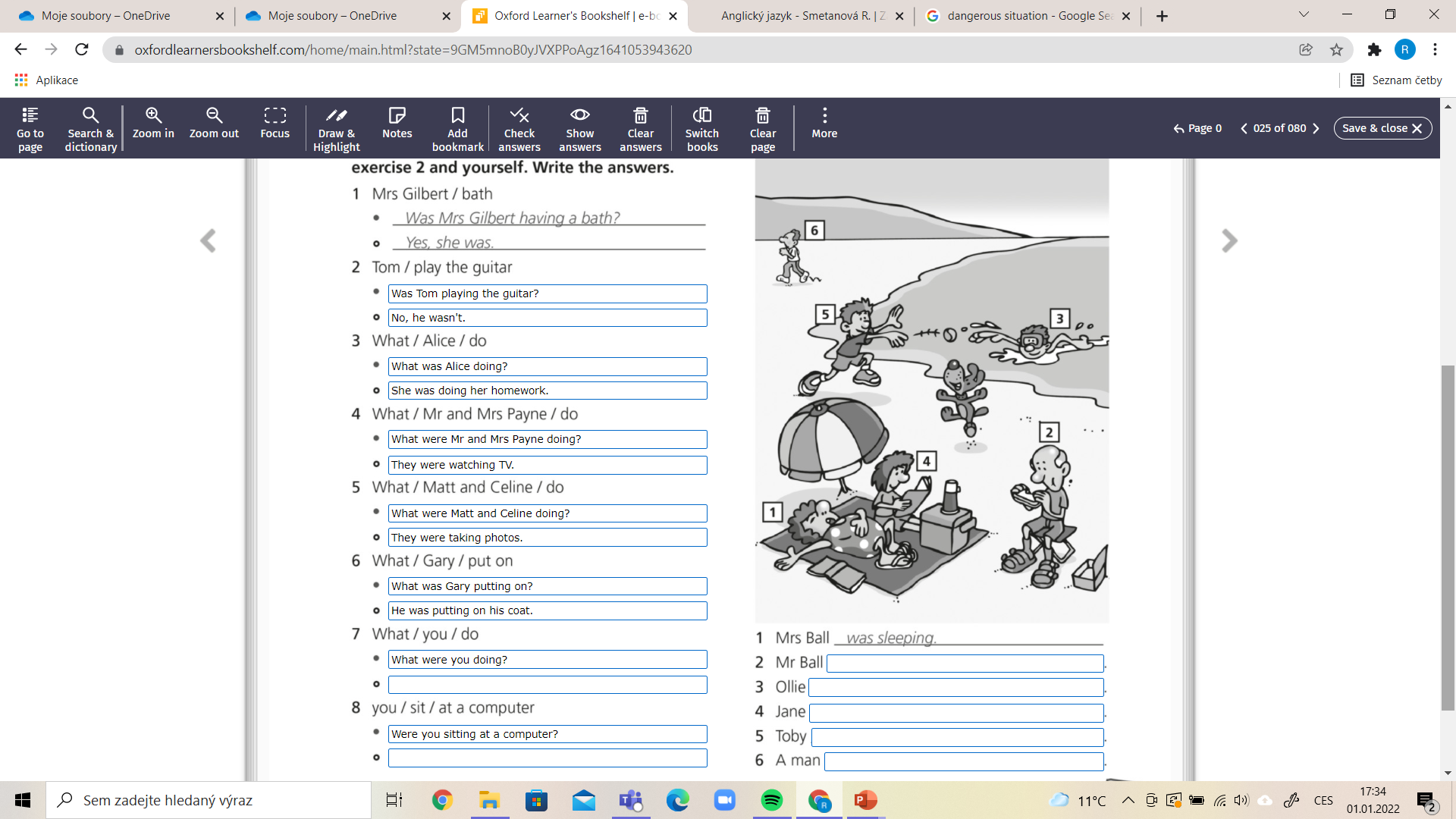 CHECK YOUR HOMEWORK!
WARM-UP!
https://www.flippity.net/fc.php?k=1z63kMWGQGnkm-JcfFqaF3GquTkJiRWsHoIRk8IuYLCY
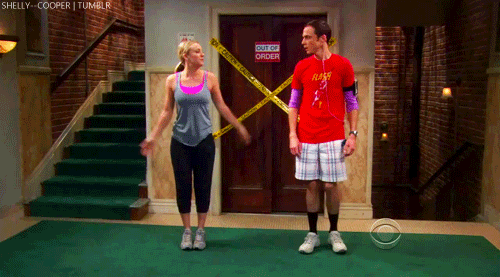 WORD SCRAMBLE
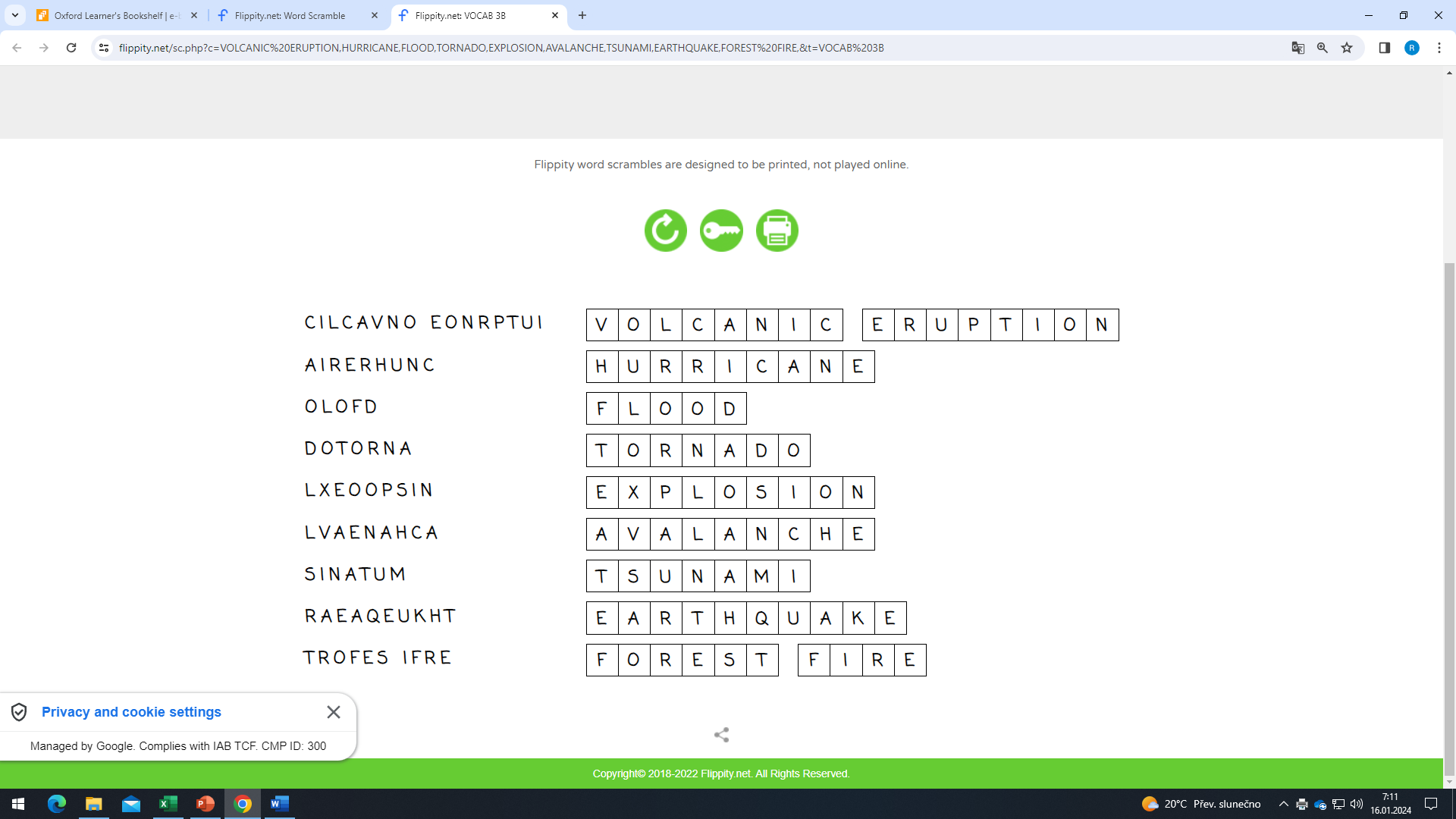 STUDENT‘S BOOK
p. 34, ex. 1a)	Listen and repeat.
p. 34, ex. 2	Read and listen to the interview.
		Where was John going? Why? 
		What did he see? What did he do? 
		How does he feel now? Why?
Find past simple in the text.
Find past continuous in the text.
PAST CONTINUOUS x PAST SIMPLE
I was reading a book
when the phone rang.
X
NOW
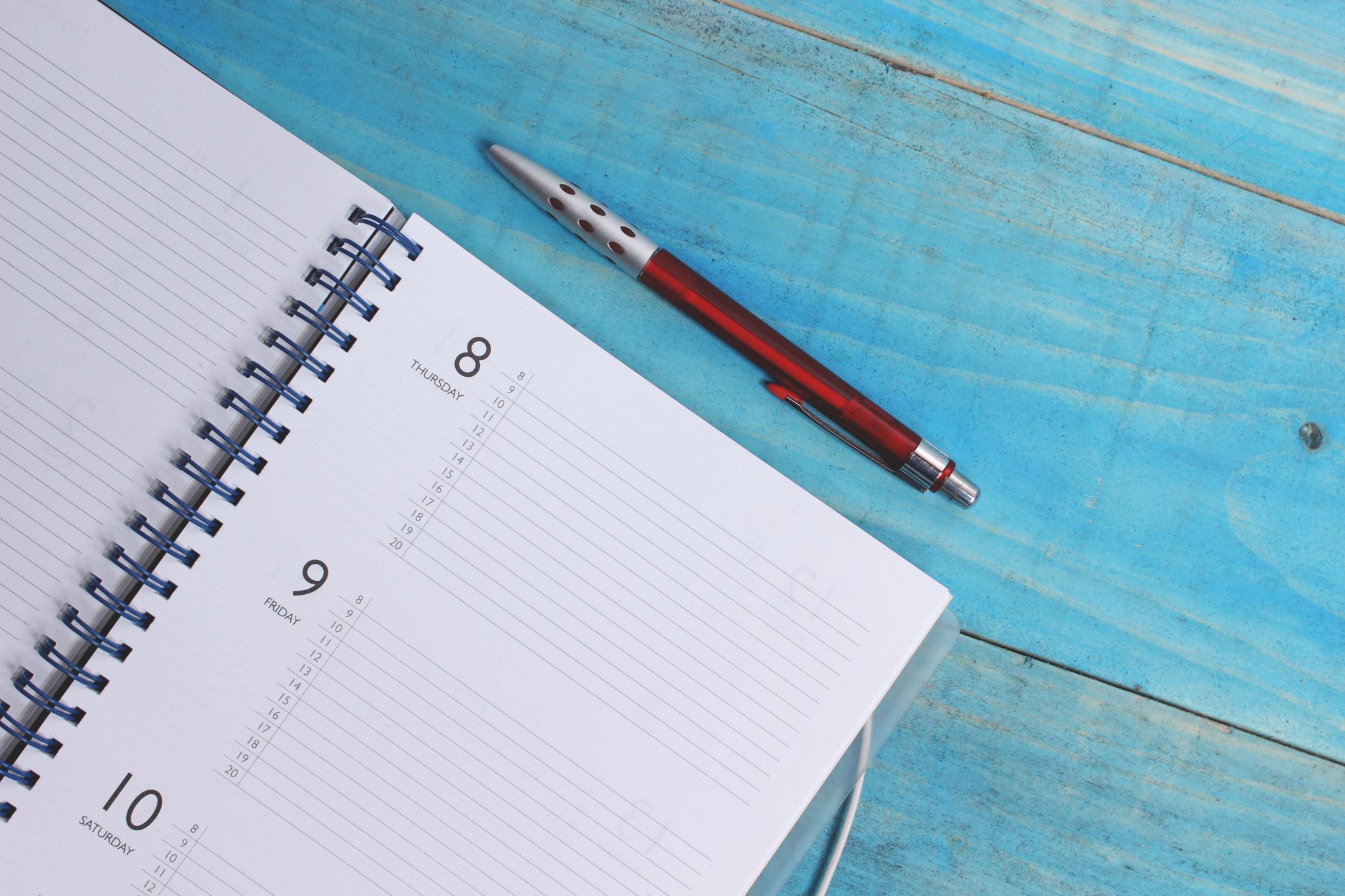 WORKBOOK
p. 27, ex. 5
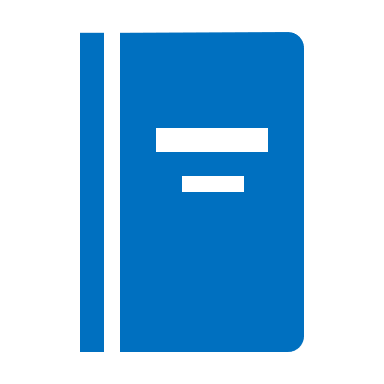 HOMEWORK
vocabulary 3B
Lesson Plan
check your homework
 warm-up
 SB – new vocabulary
 SB – interview 
 past continuous x past simple - introduction
 WB - practice
 homework
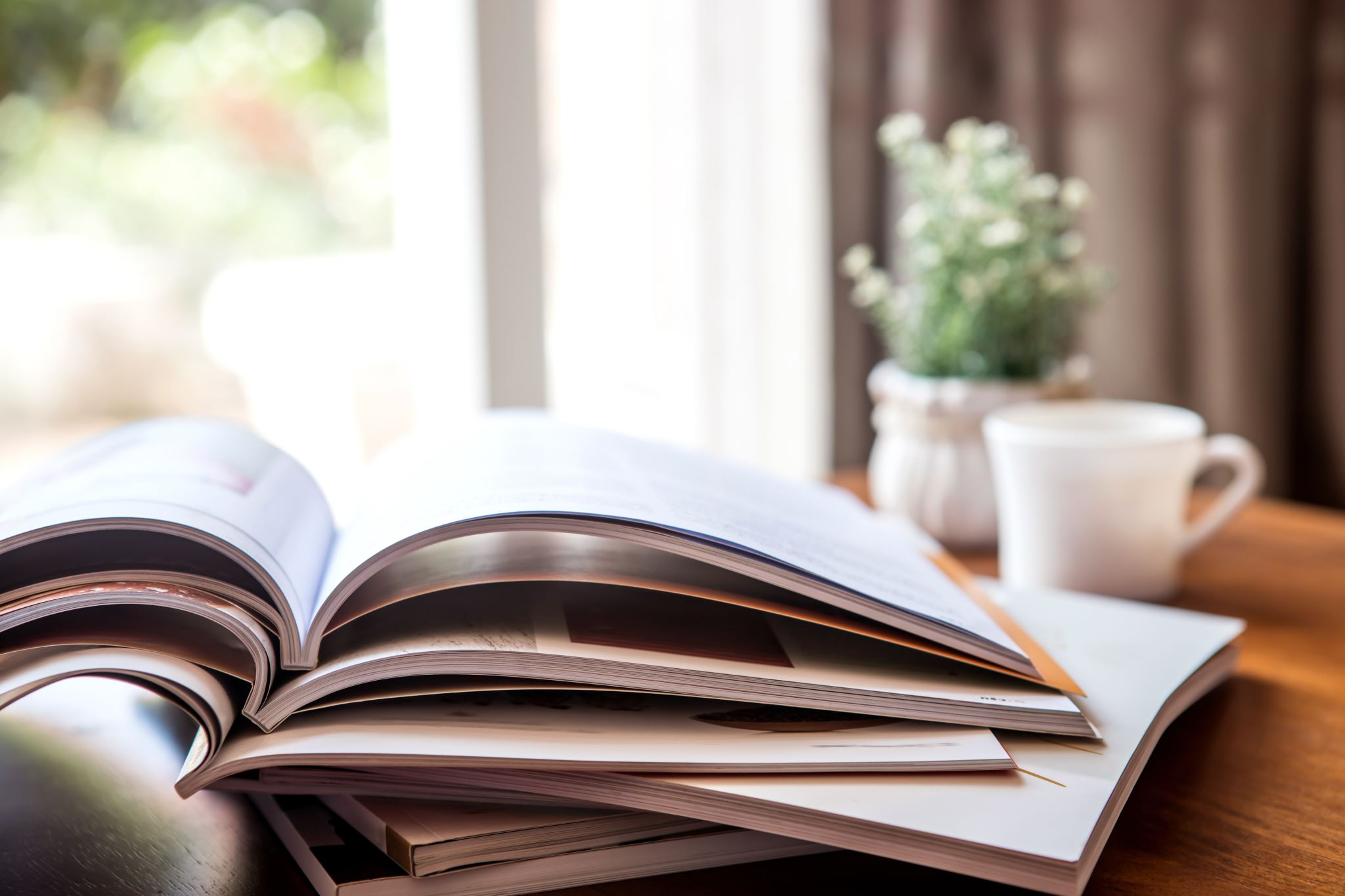 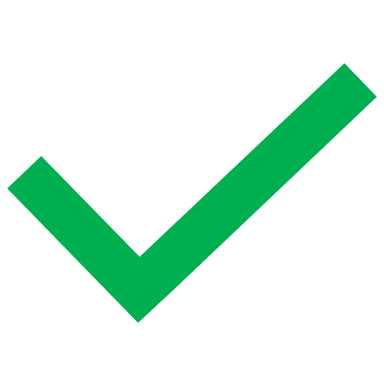 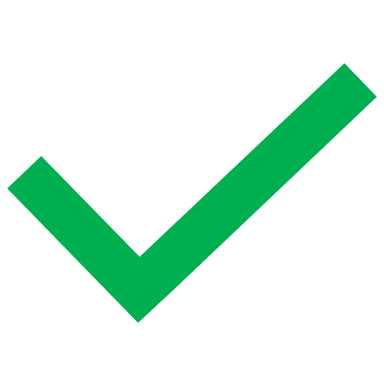 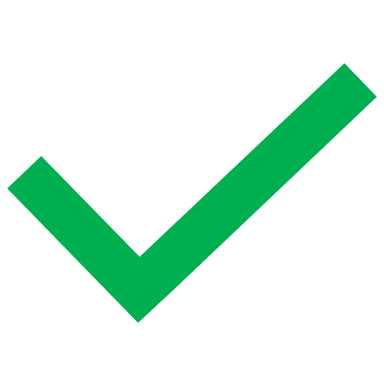 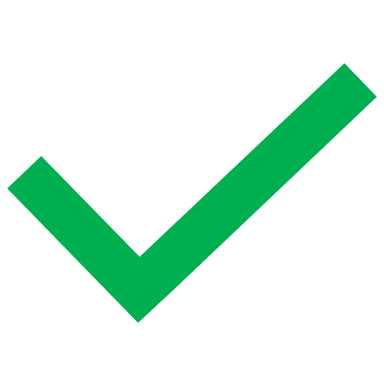 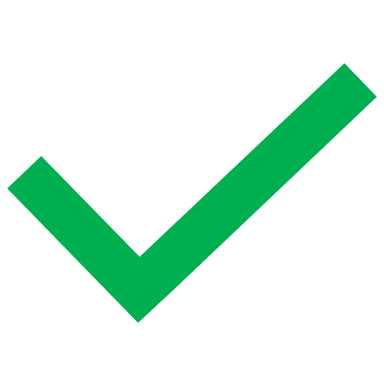 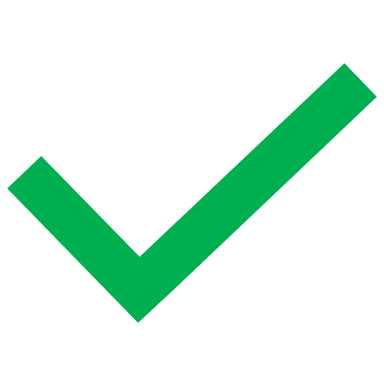 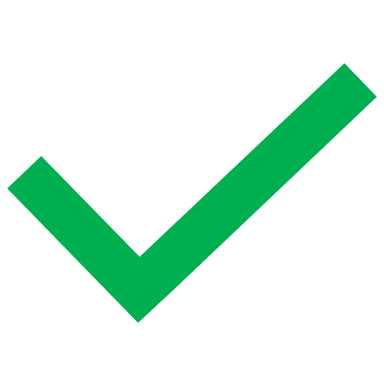